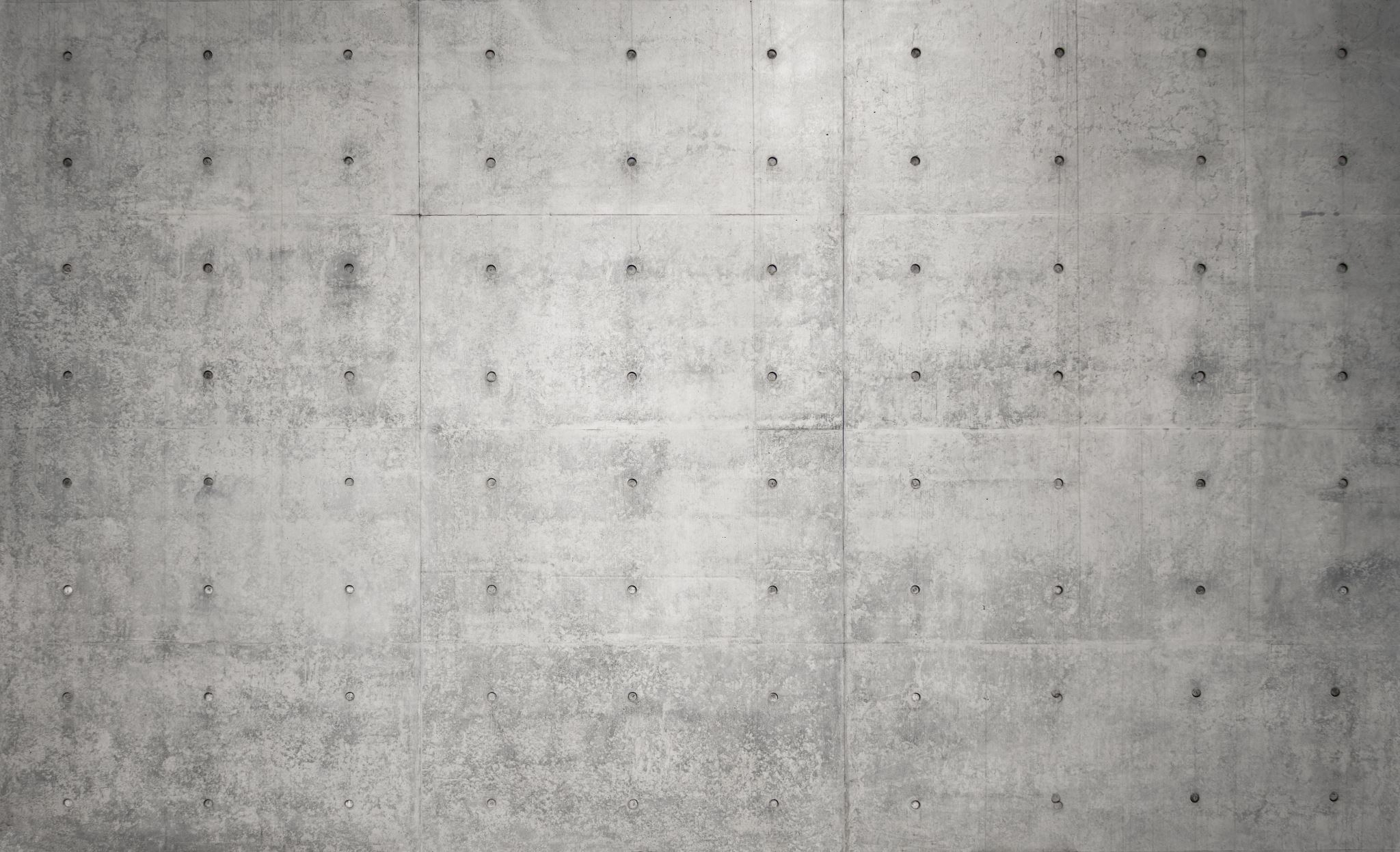 Pohraničí a přeshraniční spolupráceCvičení č. 8
Mirjana Stanojević
Cvičení č. 8
Změnilo se vaše vnímání pohraničí a přeshraniční spolupráce?
Podívejte se na své první cvičení – co byste už napsali jinak?
Co se vám předmětu líbilo a co se vám nelíbilo?
Které cvičení bylo pro vás nejzajímavější?
Je nějaké téma, které vám v cvičení chybělo?
Cvičení č. 8
Minimálně polovina stránky, max. 1 stránka
Odevzdání do neděle 15.12.
DĚKUJI ZA POZORNOST!